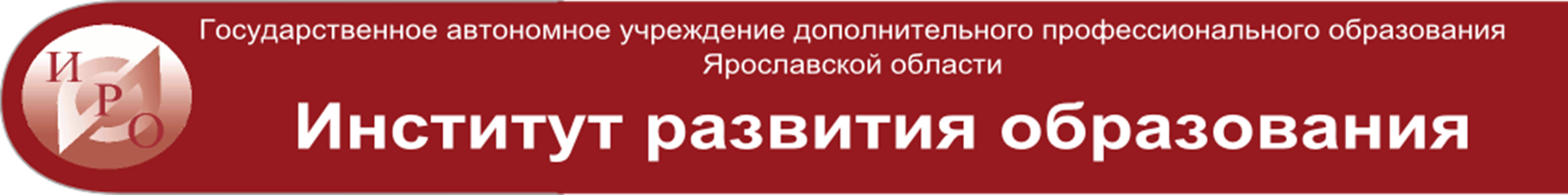 Результаты аудита образовательной деятельности ГАУ ДПО ЯО ИРО
(I полугодие 2022 г.)
Уланова Галина Александровна, проректор
Матвеева Анна Александровна, заведующий ОСУП


Ярославль, 09 июня 2022
Документальное сопровождение образовательной деятельности ГАУ ДПО ЯО ИРО
Основание для проведения аудита: распоряжение № 01-14/6 от 26.04.2022 проректора по ОД Улановой Г.А.

СП, ответственное за проведение аудита:  Отдел сопровождения учебного процесса

Проверяемые СП: СП, ведущие образовательную деятельность

Сроки проведения аудита: 29.04.2022 – 31.05.2022 (согласно плану аудита по направлениям)

Направления аудита:
Ведение документооборота структурными подразделениями;
Организация учебного процесса на интеграционной платформе онлайн-образования «ЭРА-СКОП»;
Документальное сопровождение преподавателями входной и итоговой диагностик
Направление № 1: Ведение документооборота структурными подразделениями
Проверяемые СП: СП, реализующие образовательную услугу

Сроки проведения: 29.04.2022 – 31.05.2022

Аудиторская группа: главные специалисты ОСУП

Содержание аудита:
Формирование плана работы ГАУ ДПО ЯО ИРО на месяц;
Оформление приказов о зачислении на обучение, завершении обучения и проведении учебных семинаров;
Оформление документов строгой отчетности;
Оформление учебных и информационно-методических мероприятий в ИС ИРО
Формирование плана работы ГАУ ДПО ЯО ИРО на месяц
Внесение дополнительных мероприятий в план на месяц
Формирование плана работы ГАУ ДПО ЯО ИРО на месяц
Внесение изменений по мероприятиям в план на месяц
Формирование плана работы ГАУ ДПО ЯО на месяц
Выводы: 
Всего за апрель-май планы на месяц были дополнены 30 мероприятиями, из которых 18 мероприятий были дополнительно  внесены по причине несвоевременного предоставления информации о сроках проведения мероприятий преподавателями, которая не является объективной, что составило 63%.
Всего за апрель-май месяца изменено в планах на месяц - 16 мероприятий, из которых 5 мероприятий были перенесены по причине отсутствия преподавателя (ЦОМ-3, КДО-1, КОО-1) и 1 (ЦВиС) по причине отсутствия программы, которые не являются объективными, что составило 38%.

Рекомендации: 
1. Руководителям КОО, КДО, КИО, ЦРПО и ЦОМ  предоставлять актуальную информацию в ежемесячный план института.
2. Руководителям СП на заседании СП обсудить результаты аудита и принять меры по устранению необъективных причин, ведущих к корректировке плана на месяц с нарушением нормативных сроков (срок – июнь 2022).
3. Руководителям СП предоставлять планы на текущий месяц в течение 5 рабочих дней начала предыдущего месяца.
Оформление приказов о зачислении на обучение, завершении обучения и проведении учебных семинаров
Оформление приказов о зачислении на обучение, завершении обучения и проведении учебных семинаров
Выводы: 
В ходе реализации образовательной услуги за апрель и май было оформлено 145 приказов, из которых 14 (9,6%) с нарушением нормативных сроков.
Несоблюдение нормативных сроков по оформлению приказов СП, осуществляющими образовательную деятельность в рамках ГЗ, связано с задержкой предоставления направлений обучающимися.
В ЦПМ задержка приказов о завершении происходит из-за поздней оплаты обучения.

Рекомендации: 
1. Руководителям КОО, ЦВиС, ЦРПО, ЦНППМПР и ЦПМ ежемесячно осуществлять контроль за работой методистов и специалистов по соблюдению нормативных сроков оформления приказов, сопровождающих образовательную деятельность.
2. Руководителям СП на заседании СП обсудить результаты аудита и проработать меры по устранению подобных нарушений (срок – июнь 2022).
Оформление документов строгой отчетности (удостоверений, дипломов)
Оформление документов строгой отчетности (удостоверений, дипломов)
Выводы: 
За апрель-май было оформлено 1888 удостоверений, из них испорчено 65 бланков, что составило 3,4 %.
В апреле-мае было оформлено 18 дипломов и 18 приложений к дипломам, из которых было испорчено 8 приложений, что составило 22%.

Рекомендации: 
1. Руководителям КОО, КДО и ЦПМ своевременно контролировать работу методистов по оформлению документов строгой отчетности (срок – сентябрь 2022). 
2. Руководителям СП на заседании СП обсудить результаты аудита и проработать меры по устранению ошибок печати (срок – июнь 2022).
Оформление учебных и информационно-методических мероприятий в ИС ИРО
Оформление учебных и информационно-методических мероприятий в ИС ИРО
Выводы: 
При занесении учебных и информационно-методических мероприятий в ИС ИРО допускается большое количество ошибок.
Качественно оформляют мероприятия пользователи ИС ИРО в КИО, РМЦ, ЦИТ, ЦОМ, ЦРКП, ЦРПО.
 
Рекомендации: 
1. Пользователям ИС ИРО: 
- вносить актуальную информацию о мероприятиях и обучающихся (срок - постоянно), 
- исправлять ошибки в течении 3-х рабочих дней после проверки специалистом ОСУП.
2. Руководителям КОО, ЦВиС, ЦНППМПР и ЦПМ проконтролировать работу пользователей ИС ИРО по устранению выявленных ошибок (срок - до 15.06.2022).
3. Руководителям СП на заседании СП обсудить результаты аудита, обратив особое внимание пользователей ИС ИРО на внесение корректных сведений по мероприятиям и обучающимся (срок - июнь 2022).
Направление № 2: Организация учебного процесса на интеграционной платформе онлайн-образования «ЭРА-СКОП»
Проверяемые СП: КДО, КОО

Сроки проведения: 16.05.2022 – 31.05.2022

Аудиторская группа: техники ОСУП
Организация учебного процесса на интеграционной платформе онлайн-образования «ЭРА-СКОП»
Направление № 2: Организация учебного процесса на интеграционной платформе онлайн-образования «ЭРА-СКОП»
Выводы: 
Работа методиста КДО по организации обучения на интеграционной платформе онлайн-образования «ЭРА-СКОП» организована согласно утвержденному Порядку организации обучения в дистанционном режиме в новой информационно-образовательной системе ГАУ ДПО ЯО ИРО.
Методисты КОО предоставляют информацию об обучающихся с нарушением требований Порядка.
Рекомендации:
1. Руководителю КОО проконтролировать работу методистов по организации обучения на интеграционной платформе онлайн-образования «ЭРА-СКОП» (срок - июнь 2022). 
2. Руководителям КДО и КОО обсудить результаты аудита на заседании СП и проработать меры по недопущению нарушений по предоставлению информации (срок - июнь 2022).
Направление № 3: Документальное сопровождение преподавателями входной и итоговой диагностик
Проверяемые СП: СП, ведущие образовательную деятельность

Сроки проведения: 11.05.2022 – 13.05.2022

Аудиторская группа: проректор Уланова Г.А., заведующий ОСУП Матвеева А.А.
Документальное сопровождение преподавателями входной и итоговой диагностик
Направление № 3: Документальное сопровождение преподавателями входной и итоговой диагностик
Выводы: 
В 5 СП входная и итоговая диагностики проводились по всем реализованным ППК, даже если они не были указаны в программе.
В документах, представленных КДО, содержится качественный анализ результатов диагностик.
В ЦИТ проводились диагностики по 1 ППК, в которой они предусмотрены.
В ЦРПО не проводились входная и итоговая диагностики, хотя в 1 ППК они указаны в содержании и контроле.
Рекомендации:
1. Во вновь разрабатываемых ППК предусмотреть наличие входной и итоговой диагностик (срок  - с августа 2022).
2. Качественно проводить анализ диагностик с наличием адресных рекомендаций обучающимся по окончании ППК (срок – с 20.06.2022).
3. Учесть выявленные недочеты при подготовке к следующему аудиту (срок – по плану ГАУ ДПО ЯО ИРО, 2 полугодие 2022)
Предложения в решение Ученого совета
Руководителям СП: 
- на заседании СП обсудить результаты аудита образовательной деятельности ГАУ ДПО ЯО ИРО и принять меры по устранению выявленных необъективных причин нарушений (срок - июнь 2022),
- ежемесячно осуществлять контроль за работой методистов и специалистов по соблюдению нормативных сроков оформления документации, сопровождающей образовательный процесс института,
- учесть указанные недочеты при подготовке к следующему аудиту (срок – по плану ГАУ ДПО ЯО ИРО, 2 полугодие 2022).

Пользователям ИС ИРО: 
- вносить актуальную информацию о мероприятиях и обучающихся (срок - постоянно), 
- исправлять ошибки в течении 3-х рабочих дней после проверки специалистом ОСУП.

Разработчикам программ ДПО:
- во вновь разрабатываемых ППК предусмотреть наличие входной и итоговой диагностик (срок  - с августа 2022).